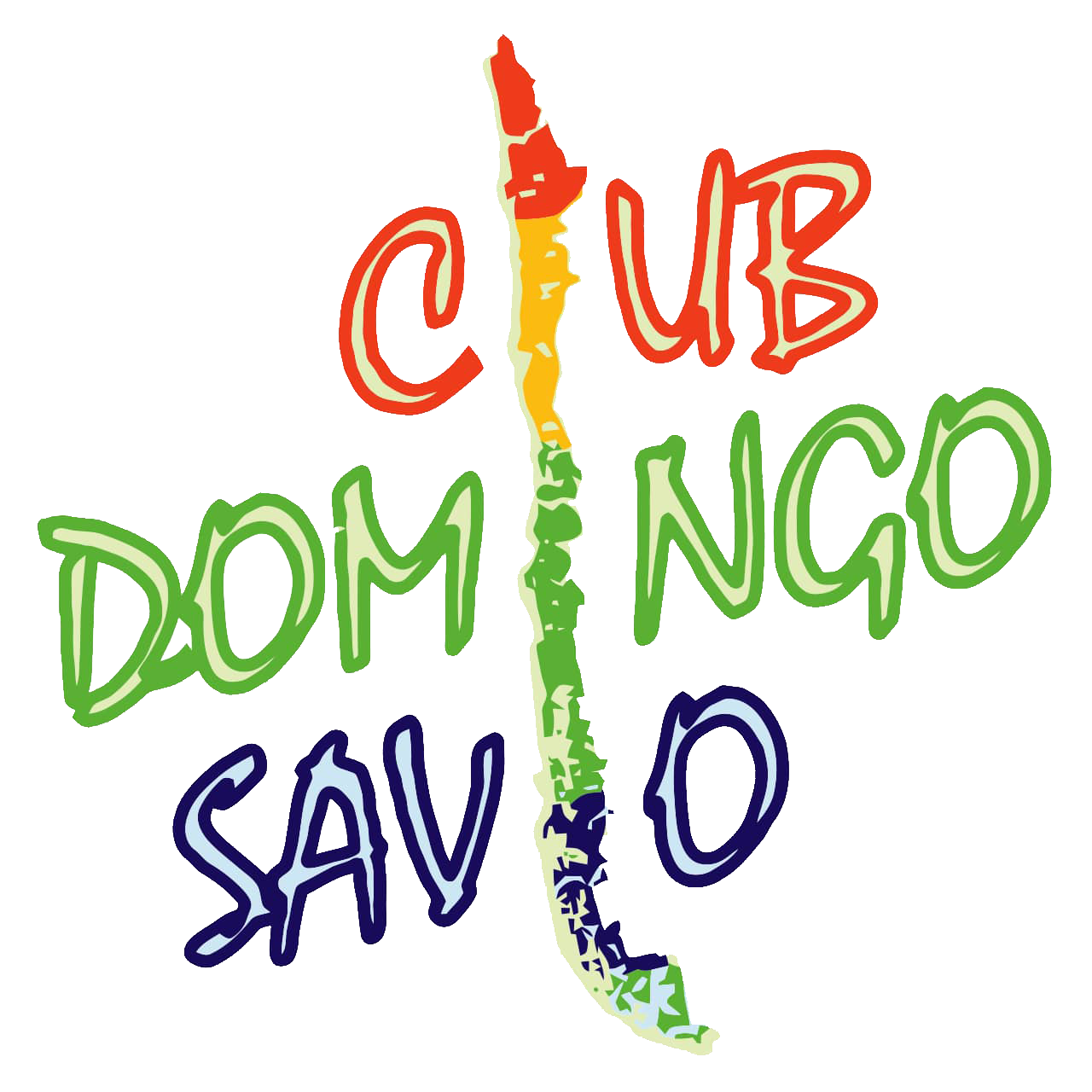 Domingo Savio hoy, NOS LLEVA A LA ESPERANZA
Campamento CDS 2021
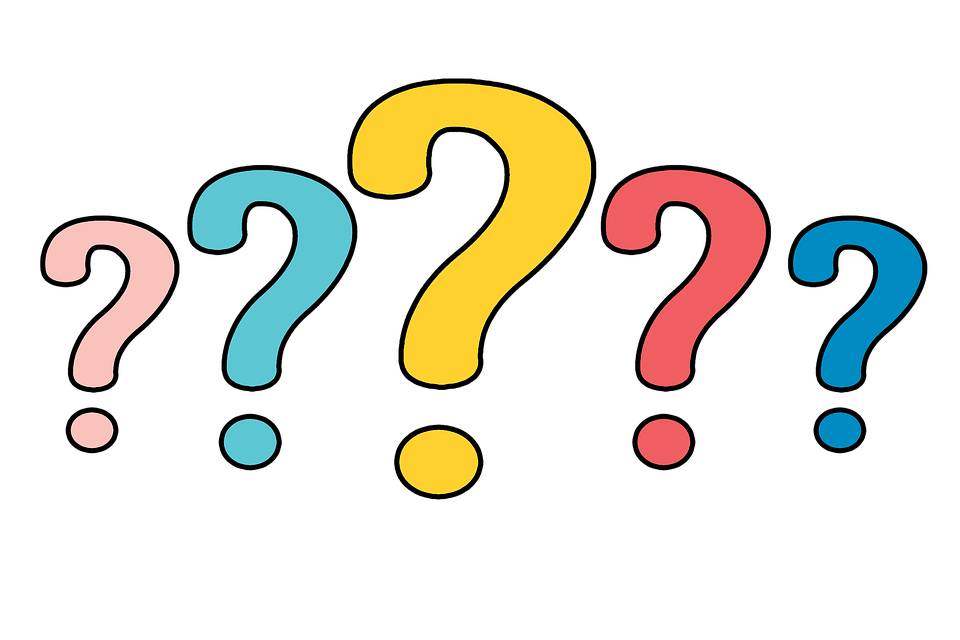 Nos presentamos
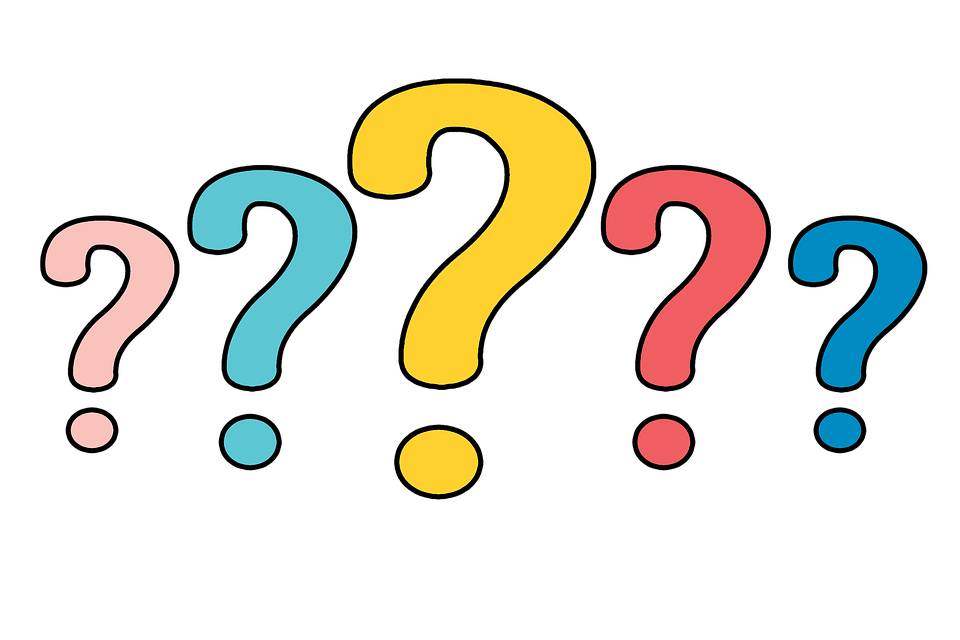 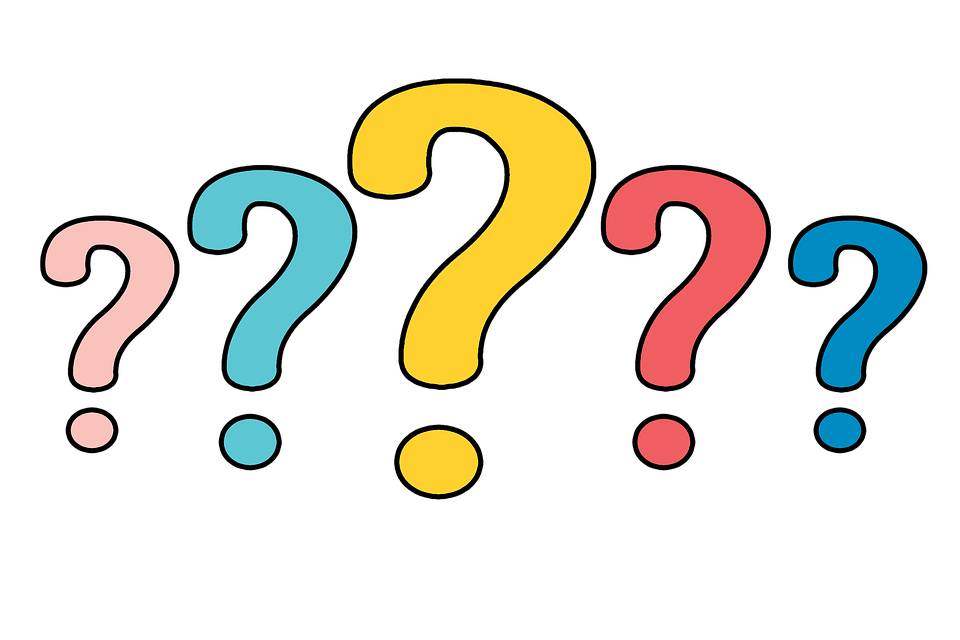 ¿De dónde vengo?
¿Cuál es mi nombre?
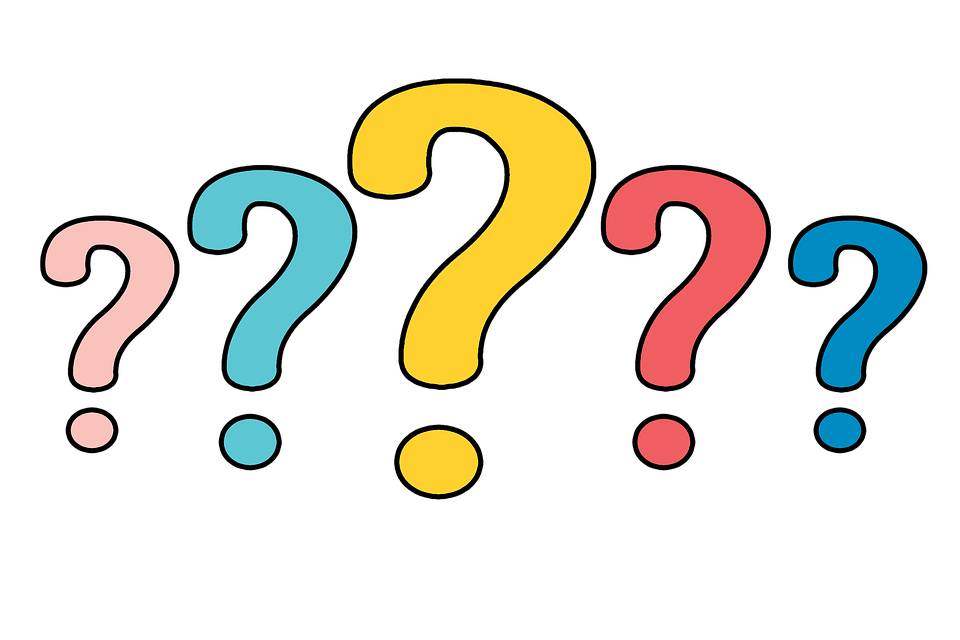 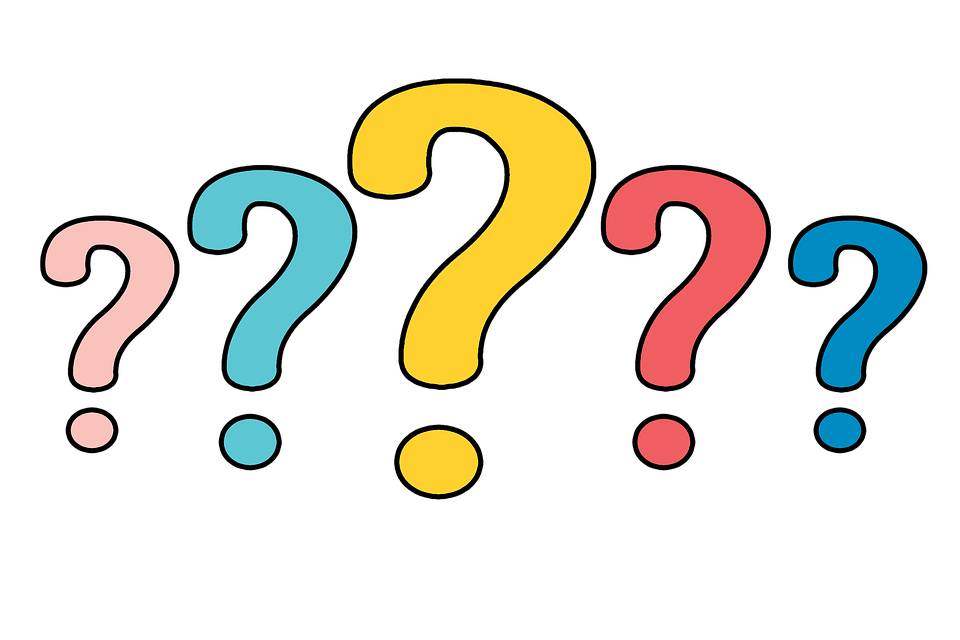 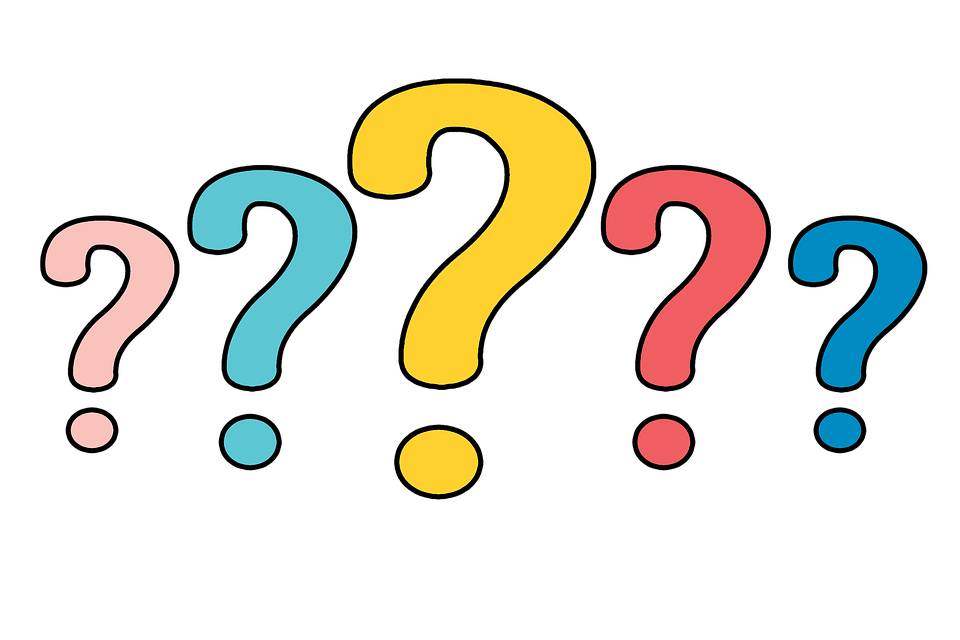 ¿Qué edad tengo?
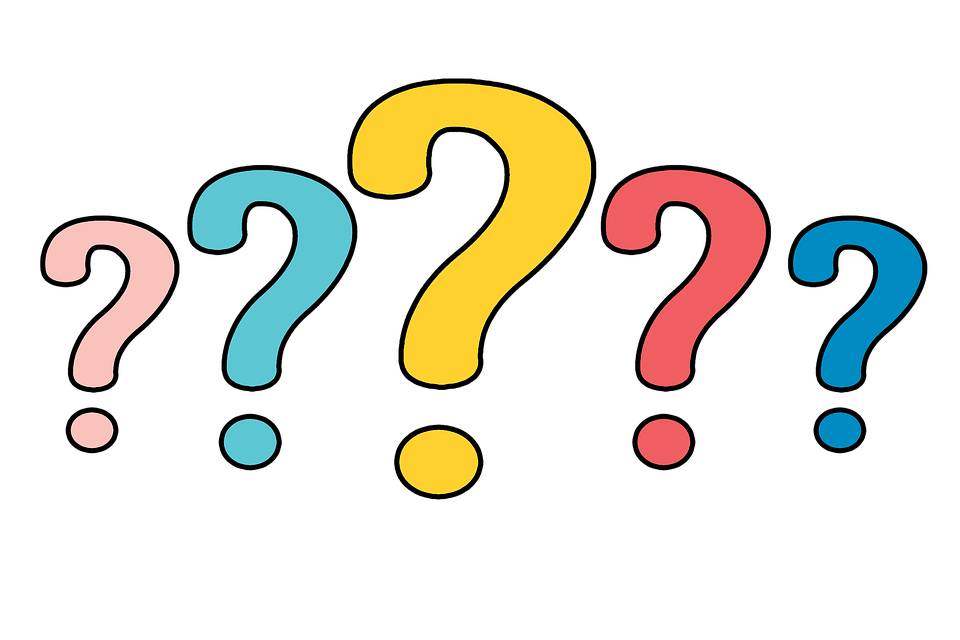 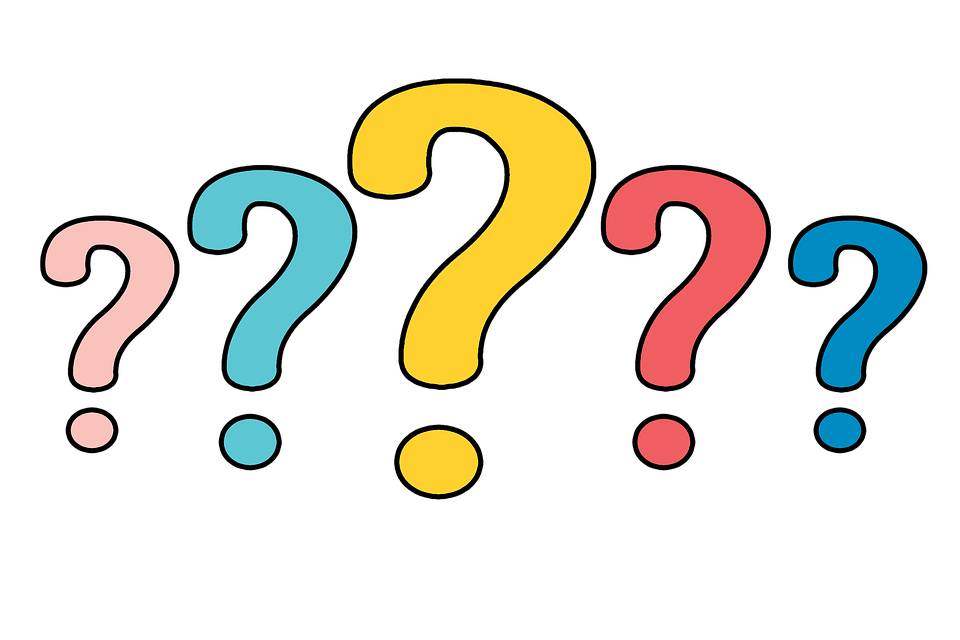 ¿En cuál etapa estoy?
¿Cuánto tiempo llevo en el club?
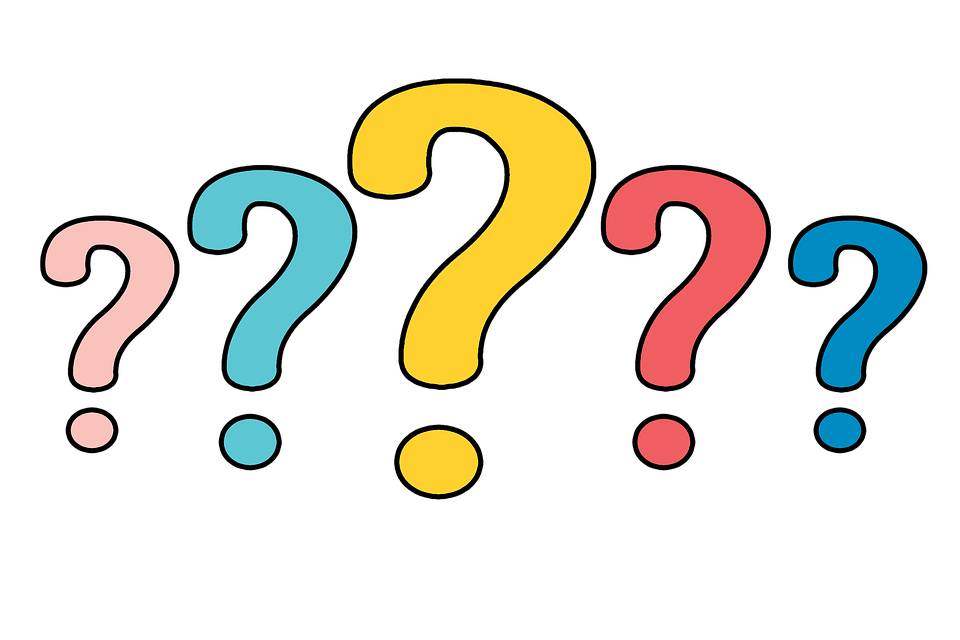 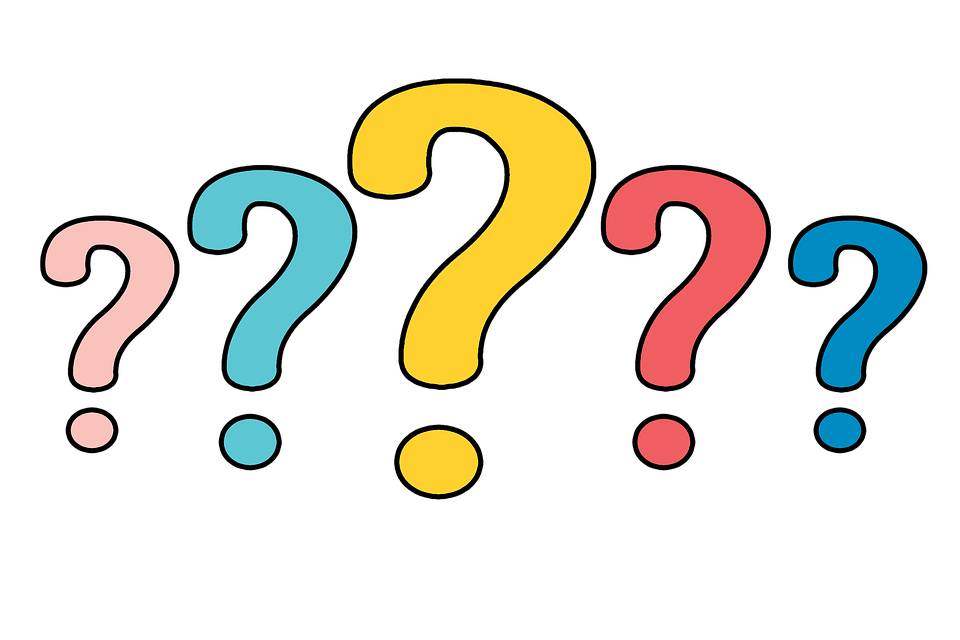 ¿Qué espero de este campamento?
2
Aprendemos de Domingo
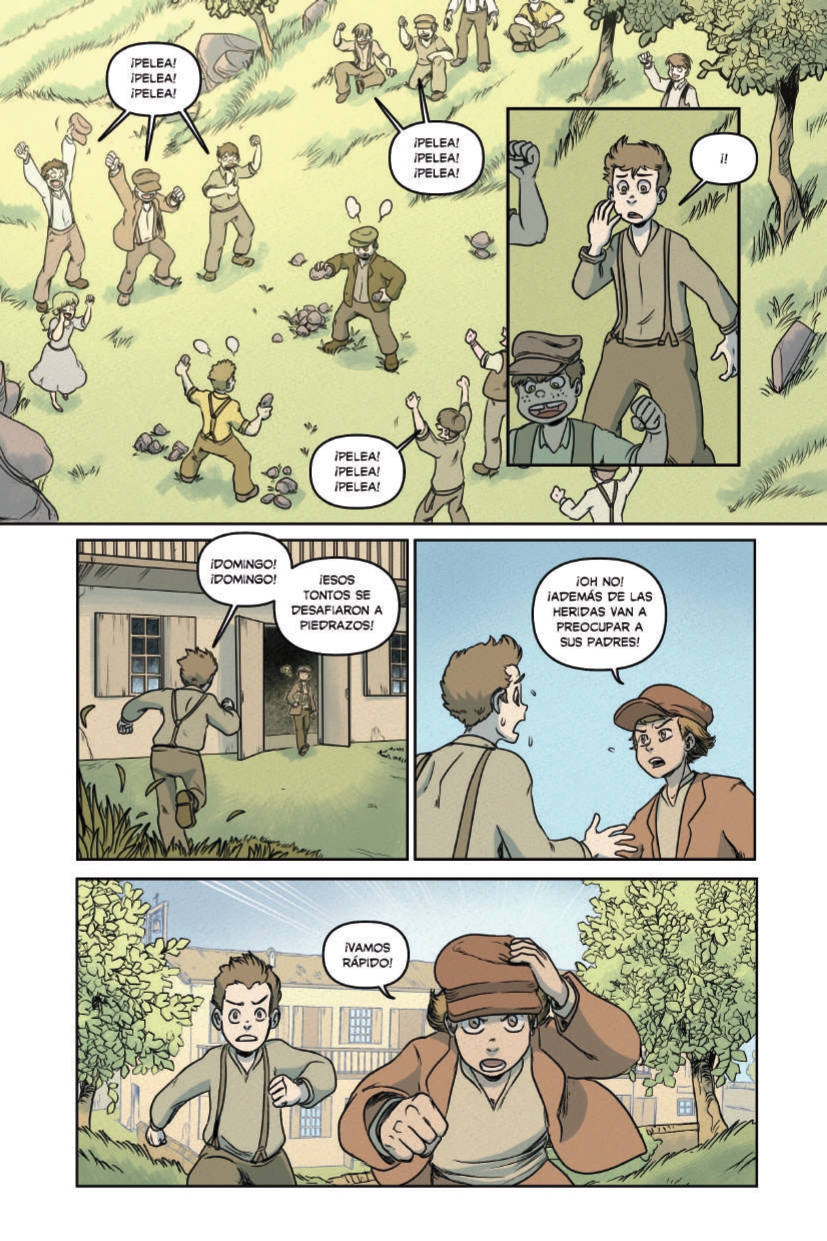 3
Aprendemos de Domingo
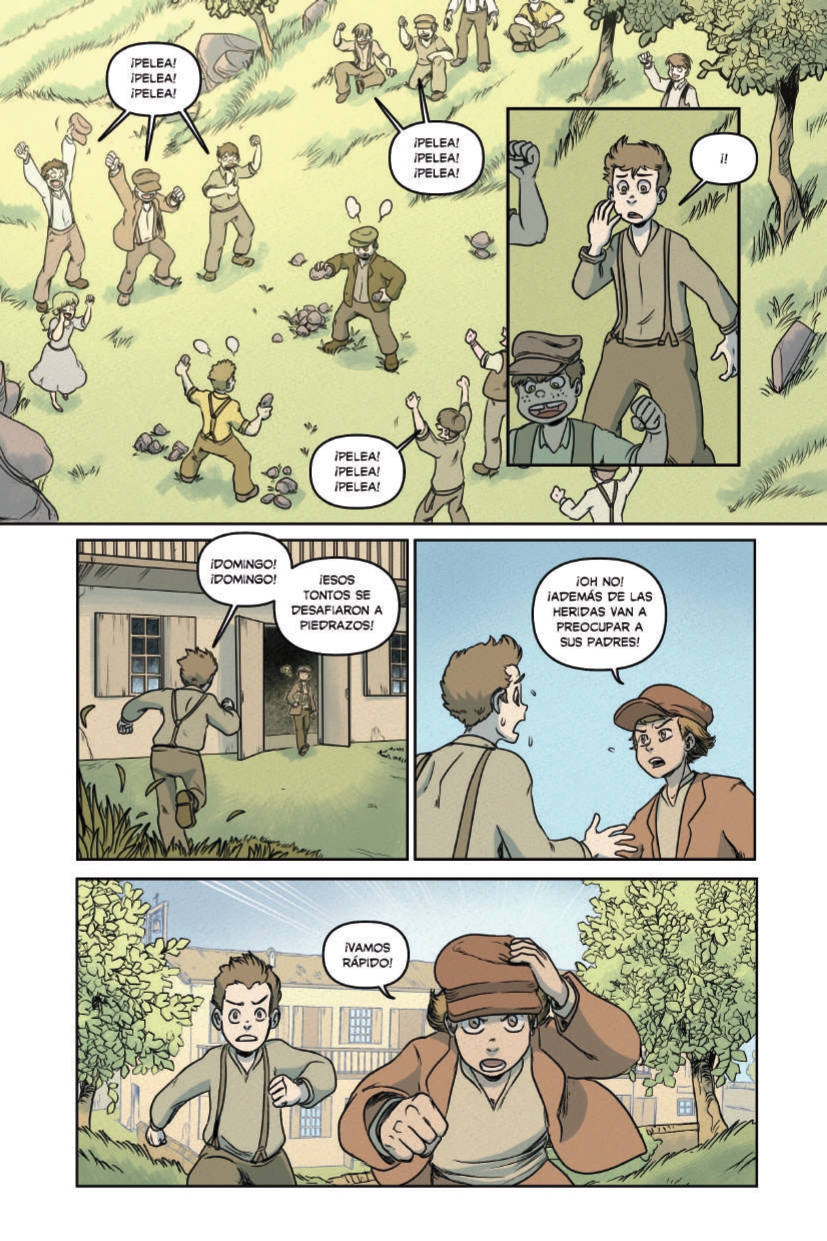 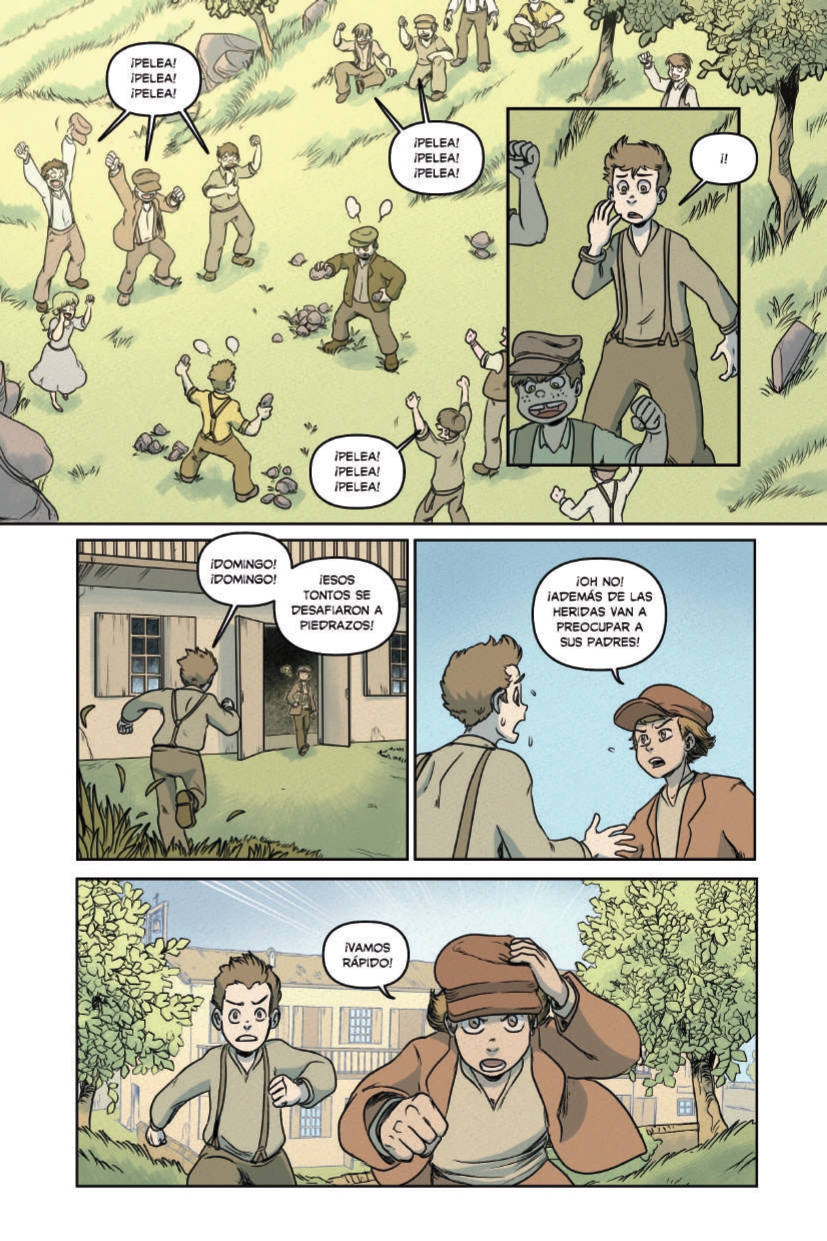 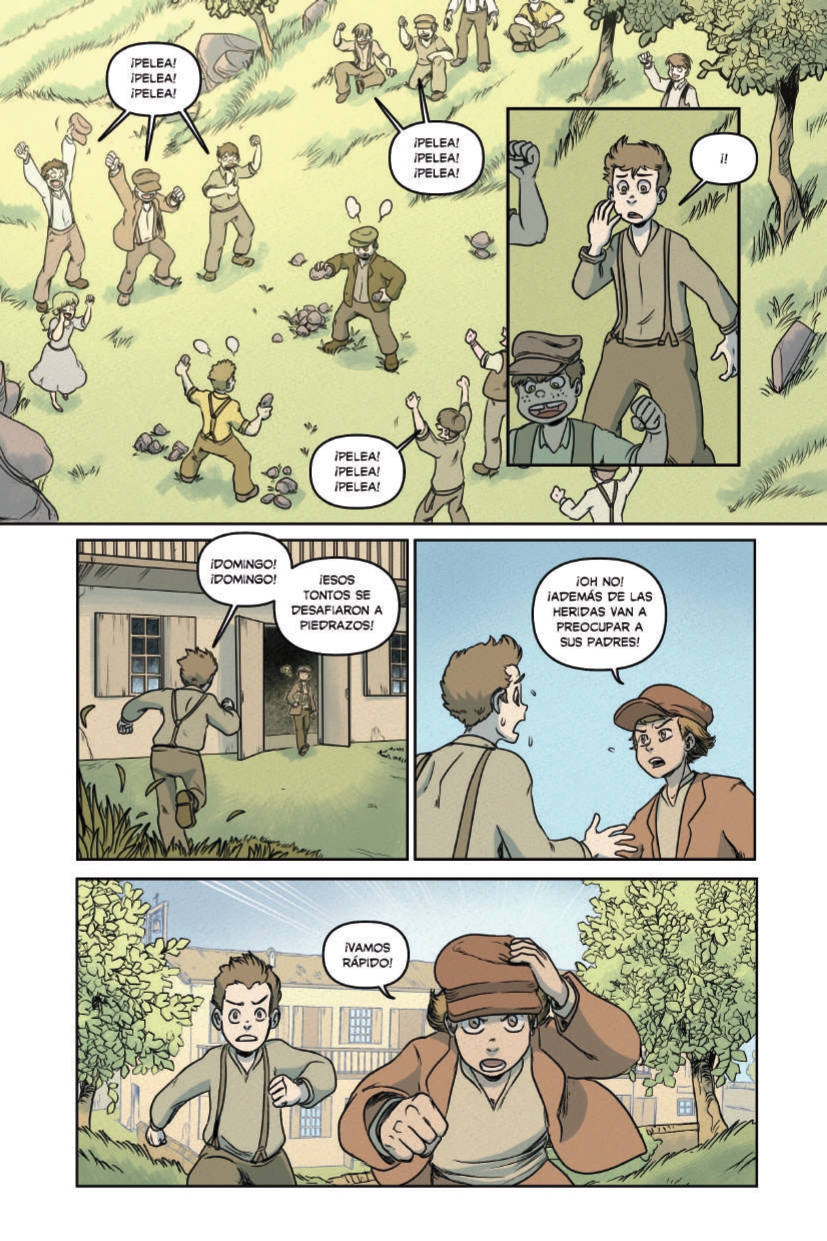 4
Aprendemos de Domingo
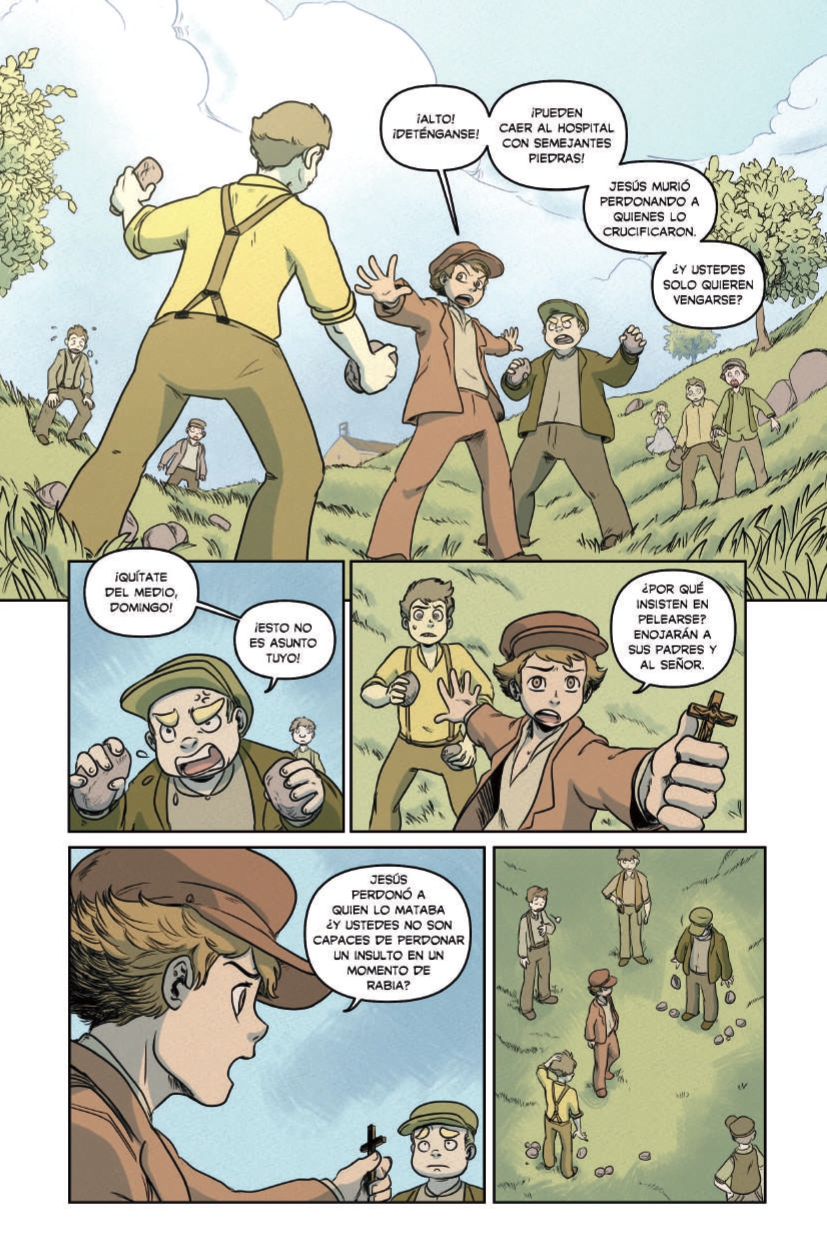 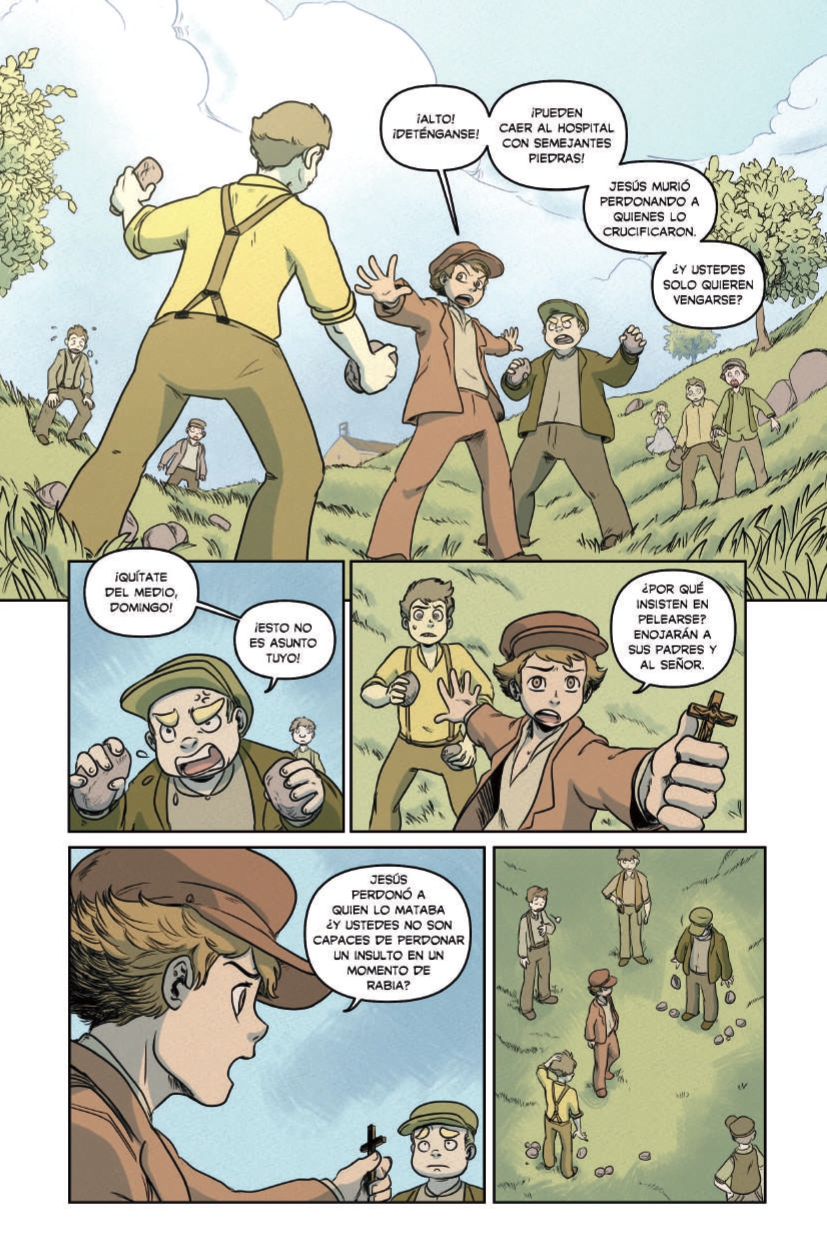 5
Aprendemos de Domingo
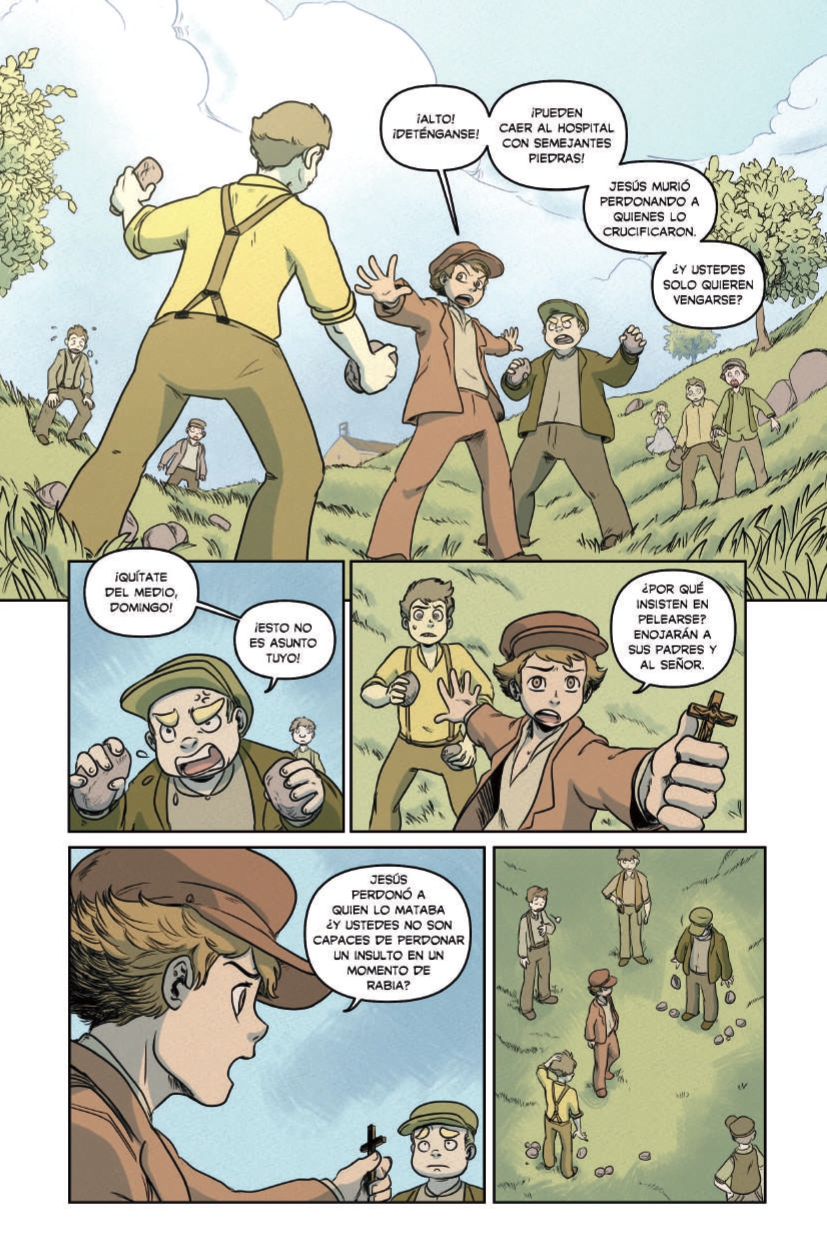 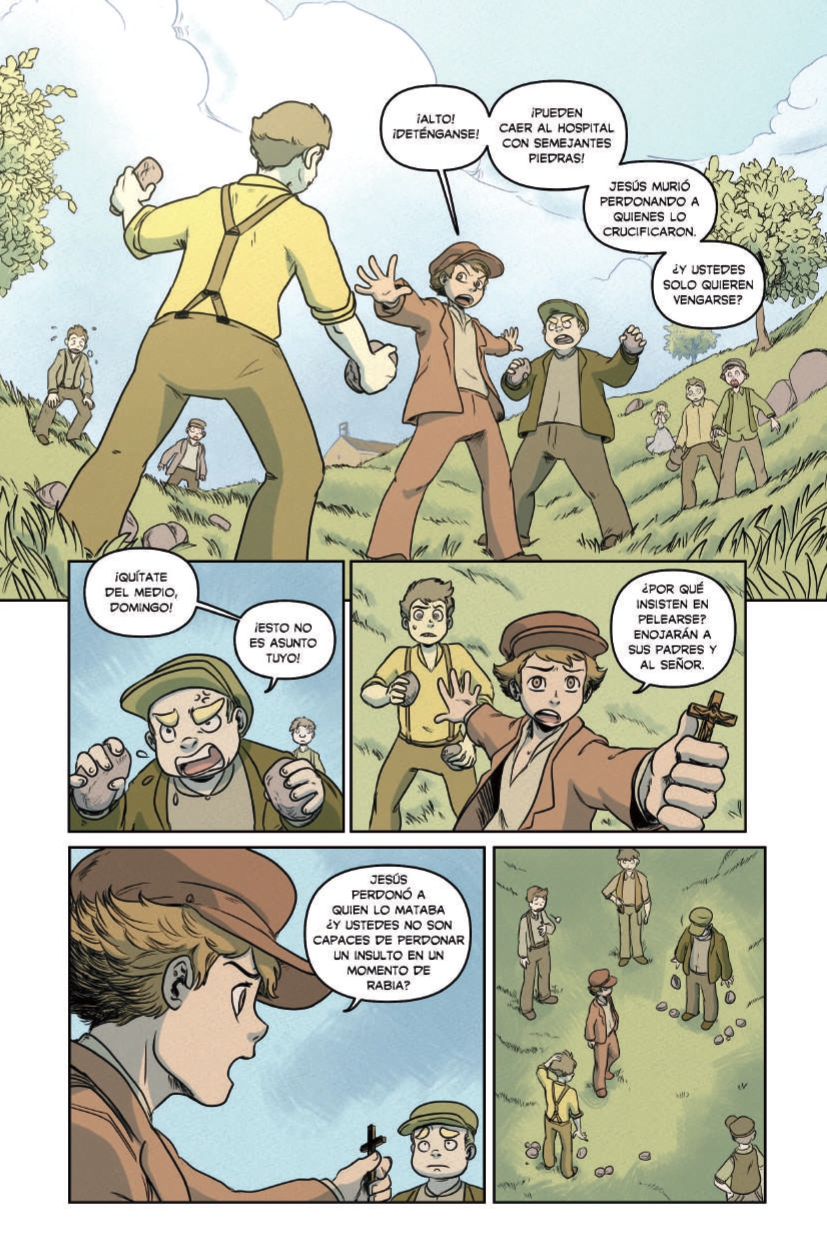 6
¿Qué podemos imitar de la vida de Domingo?
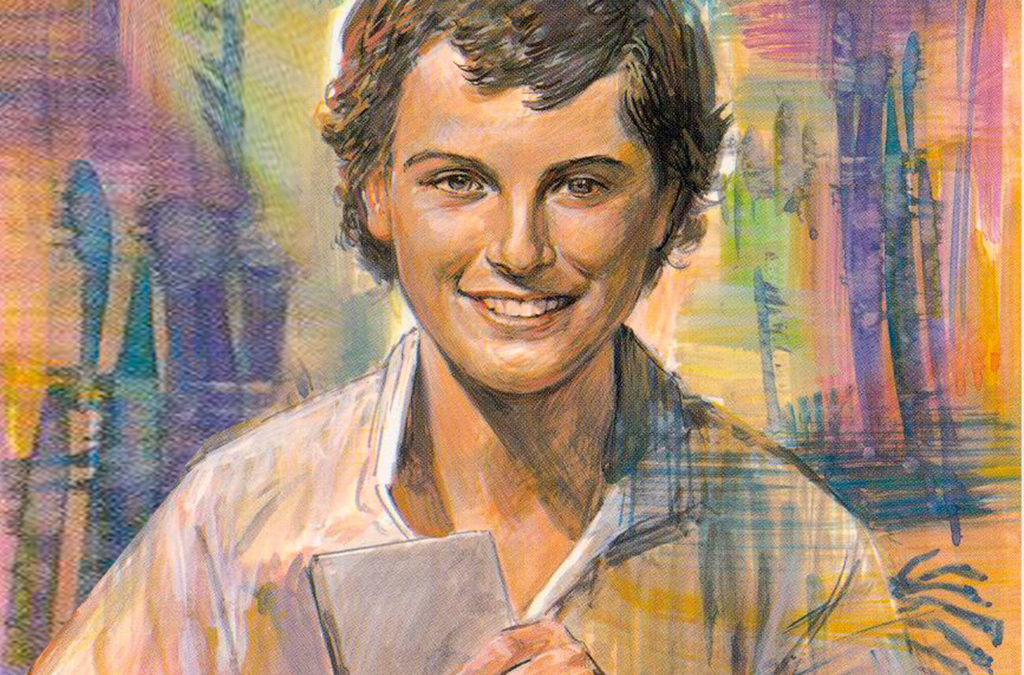 7